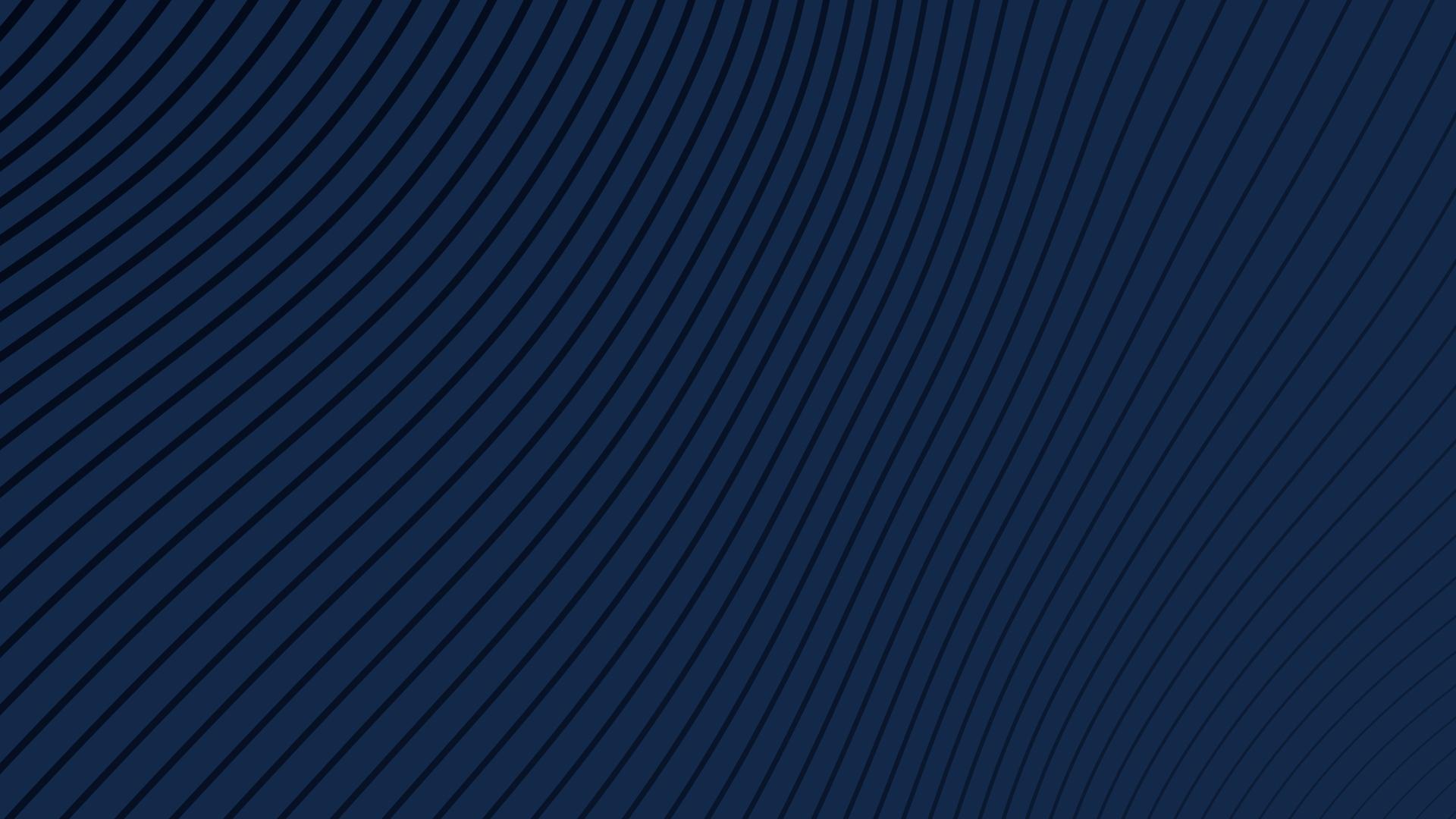 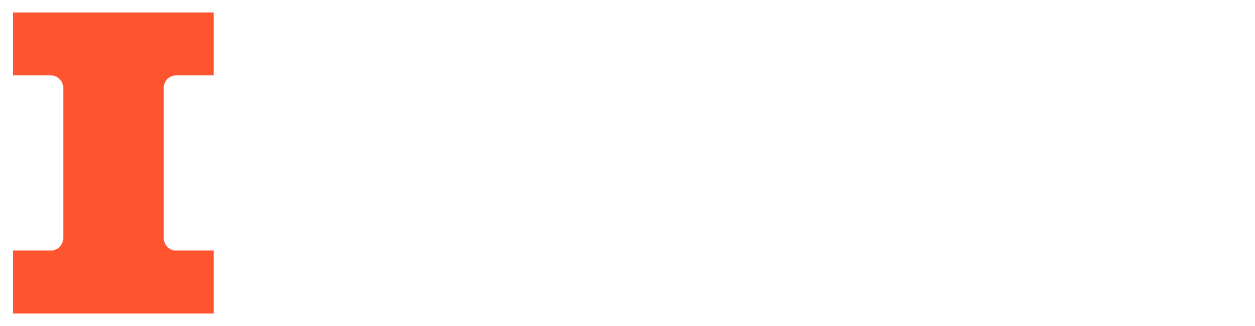 Universal PoE Stepper Motor Driver for Argonne National Lab
ECE 445

Group 28
Armando Rodea, Putra Firmansyah, Bryan Monk
[Speaker Notes: Rindra]
Introduction
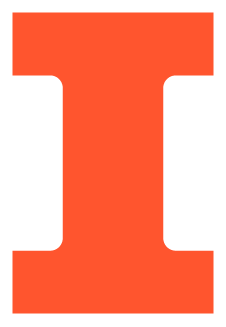 Project Overview

Argonne National Lab: Advanced Photon Source (APS)
Use countless steppers for positioning/alignment
Need for new and compact stepper drivers
Our project: stepper driver using power over ethernet (PoE)
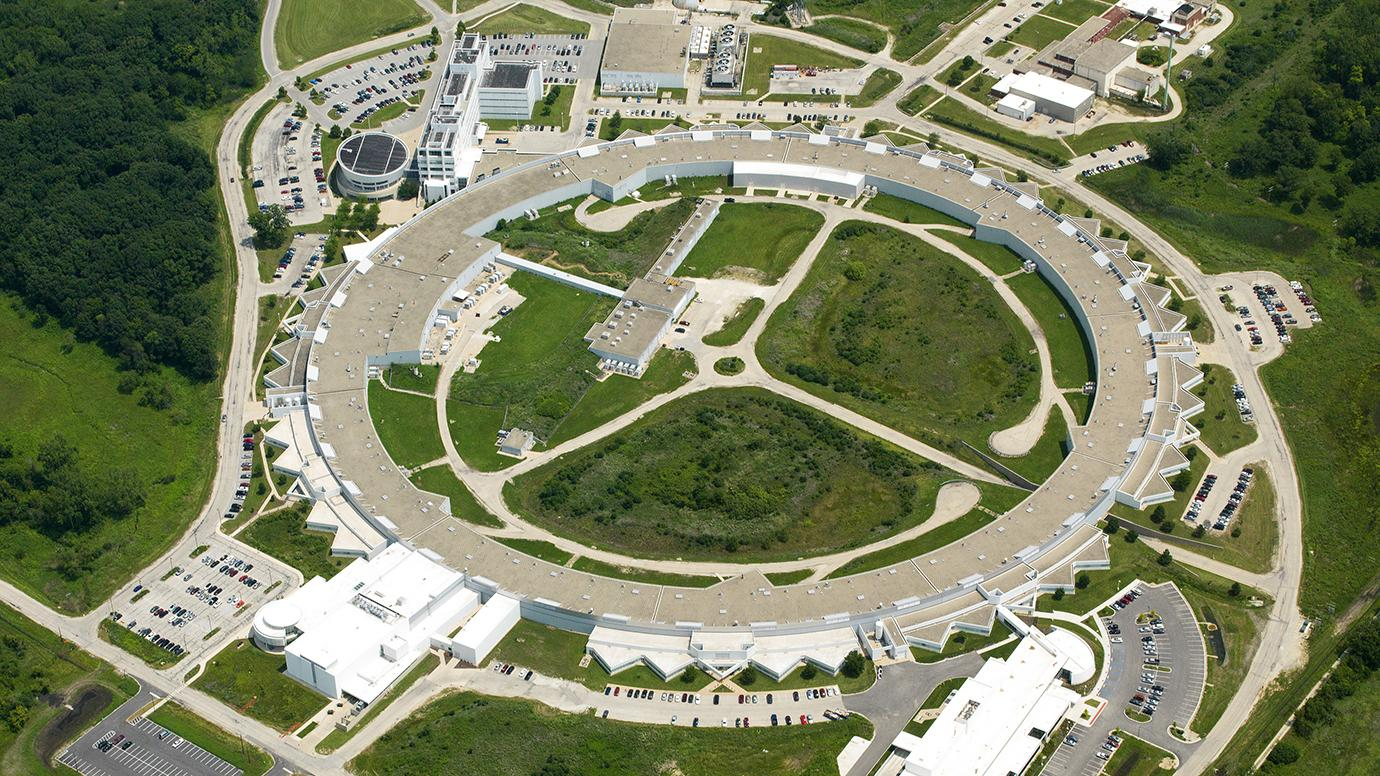 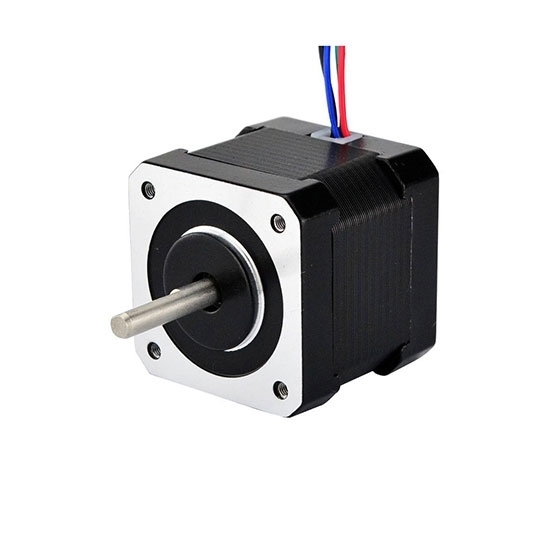 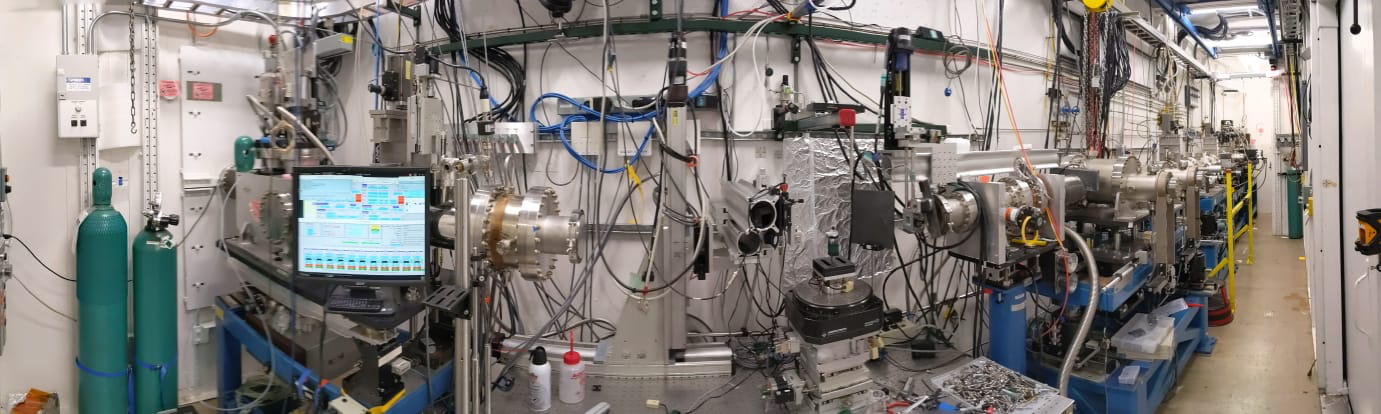 Stepper Motor
‹#›
APS Synchrotron Beamline
ELECTRICAL & COMPUTER ENGINEERING
GRAINGER ENGINEERING
[Speaker Notes: Bryan]
Objective
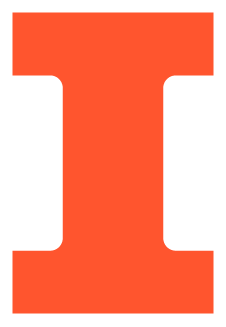 Problem

Current stepper drivers are bulky and expensive
Running out of available slots for drivers
Smaller solutions require power + serial communication

Solution

Power over ethernet (PoE)
Merge communication and power into one cable
Send ethernet commands to control high accuracy microstepping drivers
Universal (different current requirements)
Network switches already installed
PoE+ (25.5W of power)
PoE++ (51W of power)
‹#›
ELECTRICAL & COMPUTER ENGINEERING
GRAINGER ENGINEERING
[Speaker Notes: Armando]
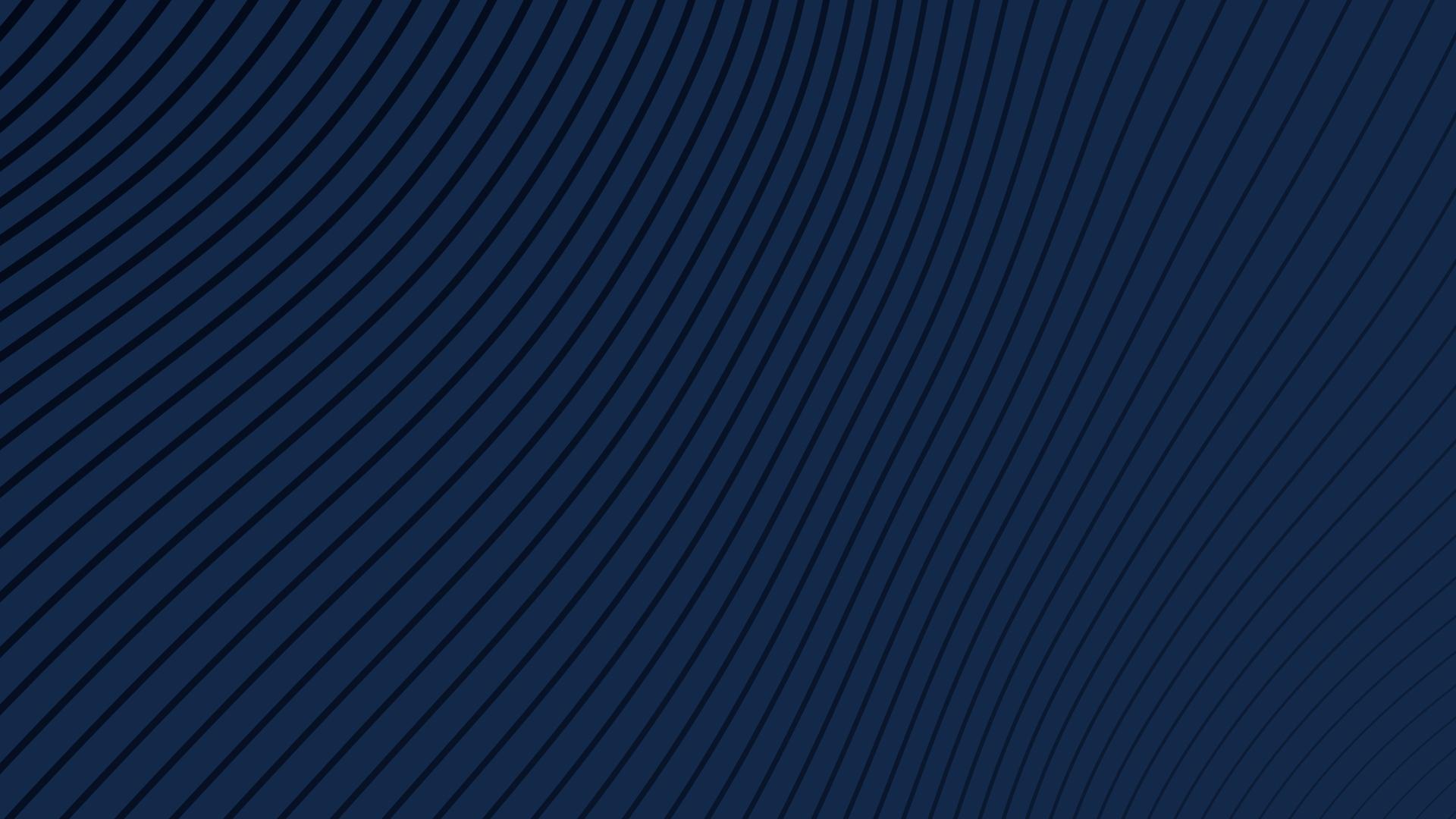 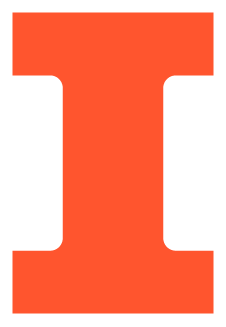 Design
‹#›
ELECTRICAL & COMPUTER ENGINEERING
GRAINGER ENGINEERING
Block Diagram
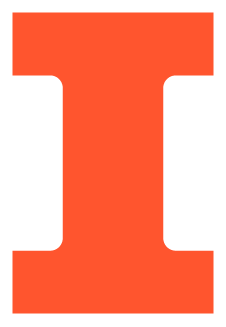 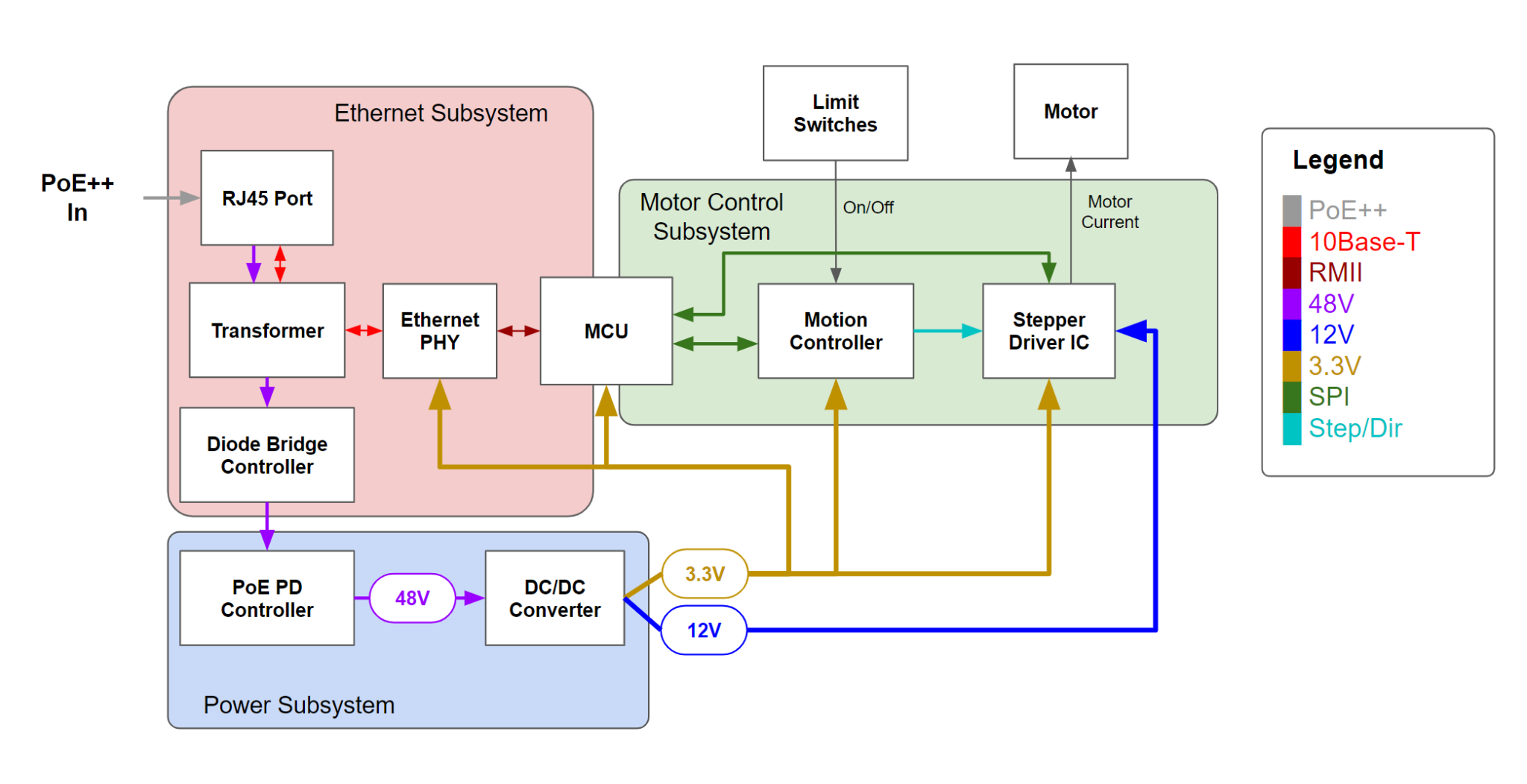 ‹#›
ELECTRICAL & COMPUTER ENGINEERING
GRAINGER ENGINEERING
[Speaker Notes: Rindra]
Ethernet Subsystem
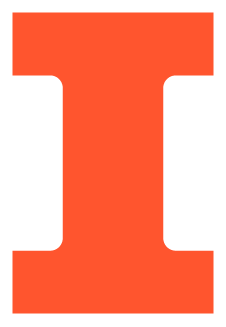 Legend
Design Overview

Diode bridge controller (LT4321)
PD controller (LT4293)
Ethernet PHY (DP83848)
█ PoE++
█ 10Base-T
█ RMII
█ 48V
Ethernet Subsystem
PoE++ In
RJ45 Port
MCU
Transformer
Ethernet PHY
Diode Bridge
Controller
PoE PD Controller
48V
Power Subsystem
‹#›
ELECTRICAL & COMPUTER ENGINEERING
GRAINGER ENGINEERING
[Speaker Notes: Bryan]
Ethernet Subsystem
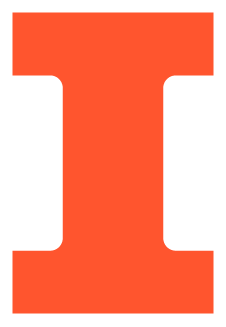 Schematic
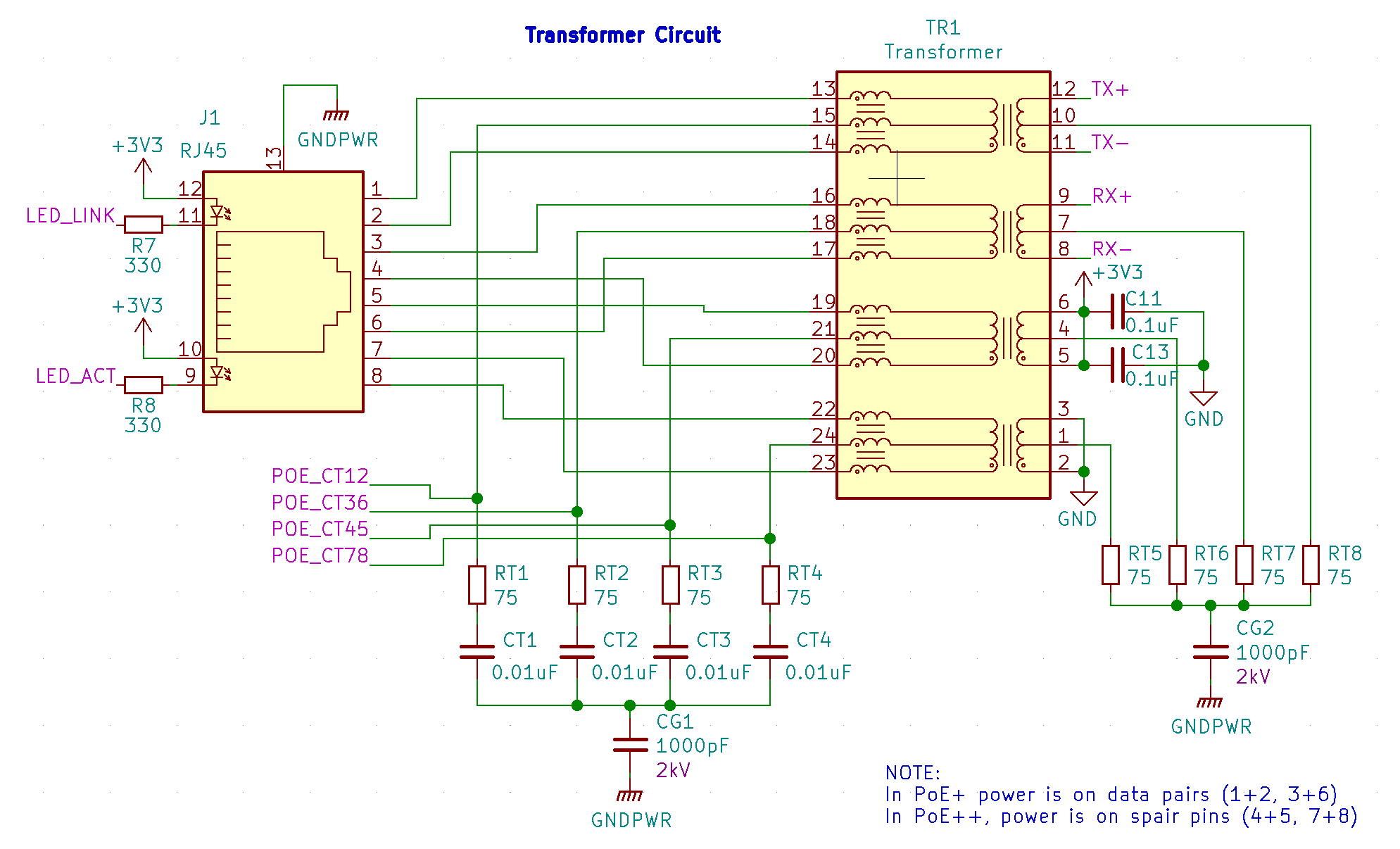 ‹#›
ELECTRICAL & COMPUTER ENGINEERING
GRAINGER ENGINEERING
[Speaker Notes: Bryan]
Ethernet Subsystem
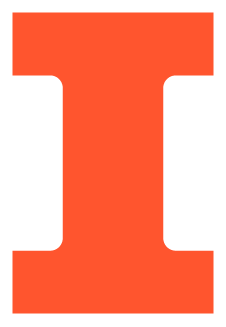 Schematic
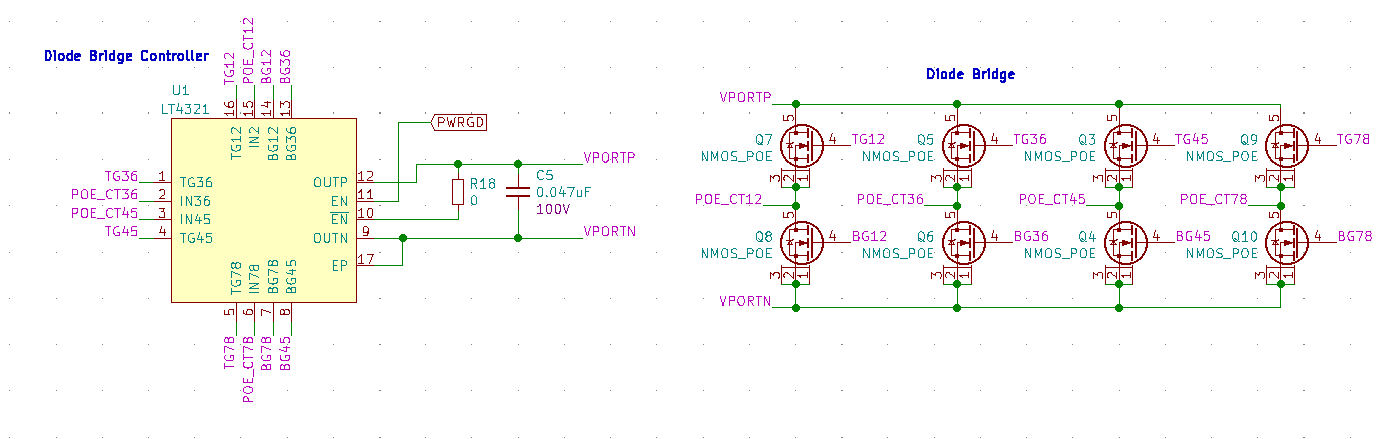 ‹#›
ELECTRICAL & COMPUTER ENGINEERING
GRAINGER ENGINEERING
[Speaker Notes: Bryan]
Ethernet Subsystem
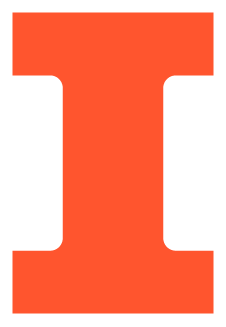 Schematic
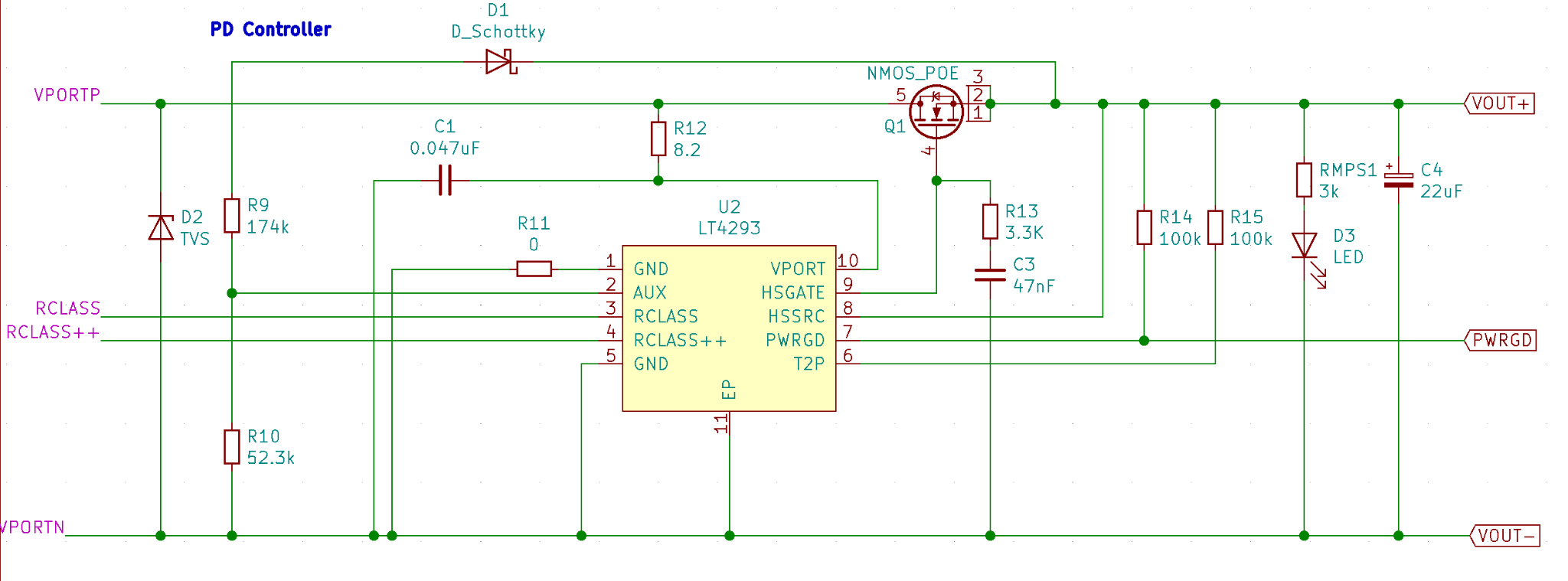 ‹#›
ELECTRICAL & COMPUTER ENGINEERING
GRAINGER ENGINEERING
[Speaker Notes: Bryan]
Ethernet Subsystem
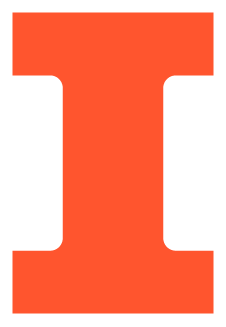 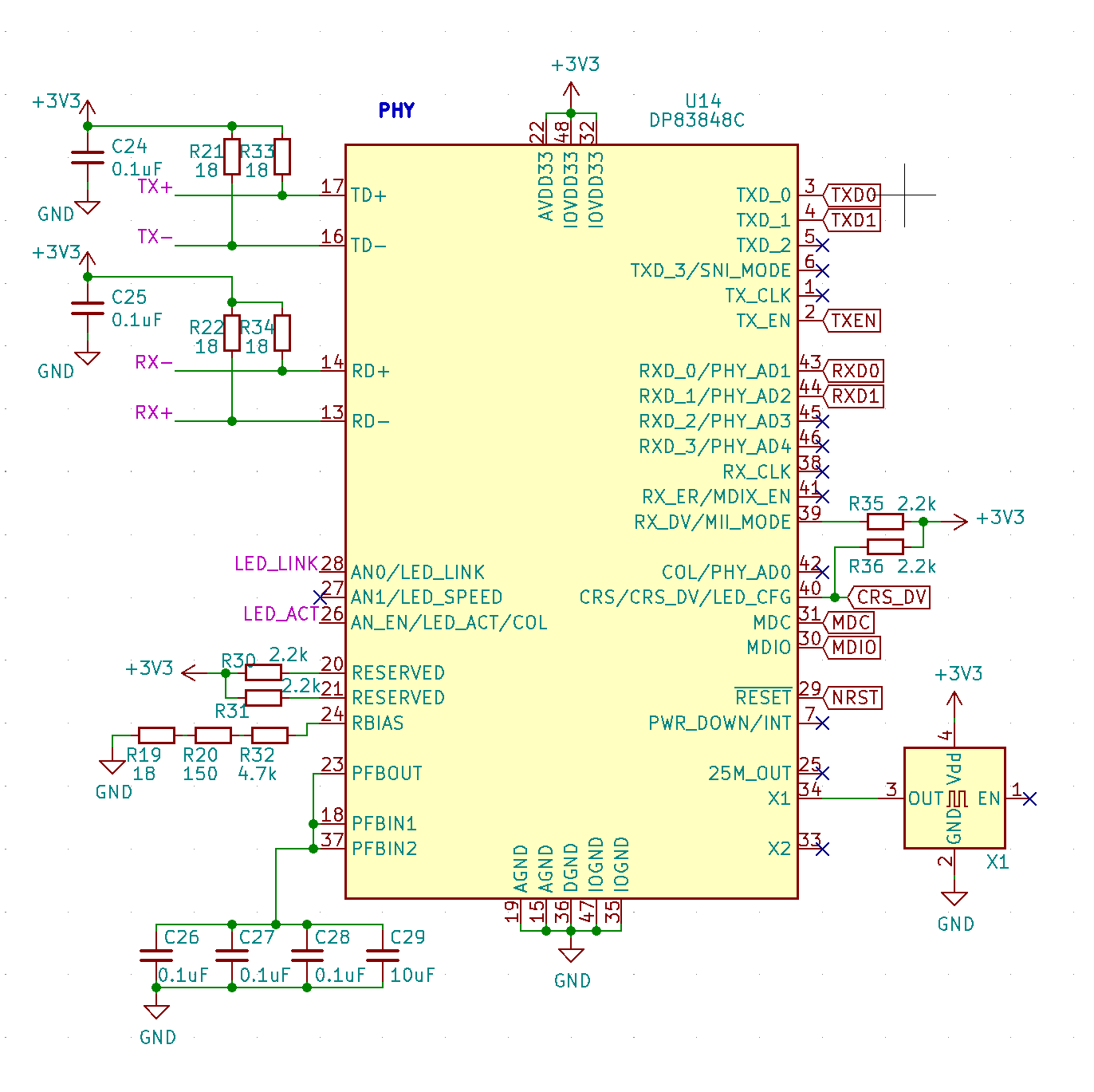 Schematic
‹#›
ELECTRICAL & COMPUTER ENGINEERING
GRAINGER ENGINEERING
[Speaker Notes: Bryan]
Ethernet Subsystem
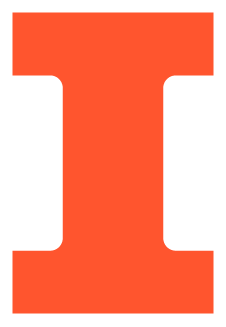 Requirements and Verification

Ethernet subsystem receives TCP packet from the RJ45 port and into the MCU
Was unable to get the ethernet software working
All packets lost when tried to ping

Must output 48 V DC 
Measured 51V with a multimeter (not a problem)
Worked for both PoE+ (25.5W) and PoE++ (51W) standards
‹#›
ELECTRICAL & COMPUTER ENGINEERING
GRAINGER ENGINEERING
[Speaker Notes: Bryan]
Power Subsystem
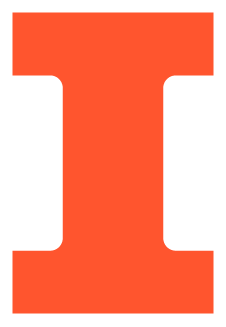 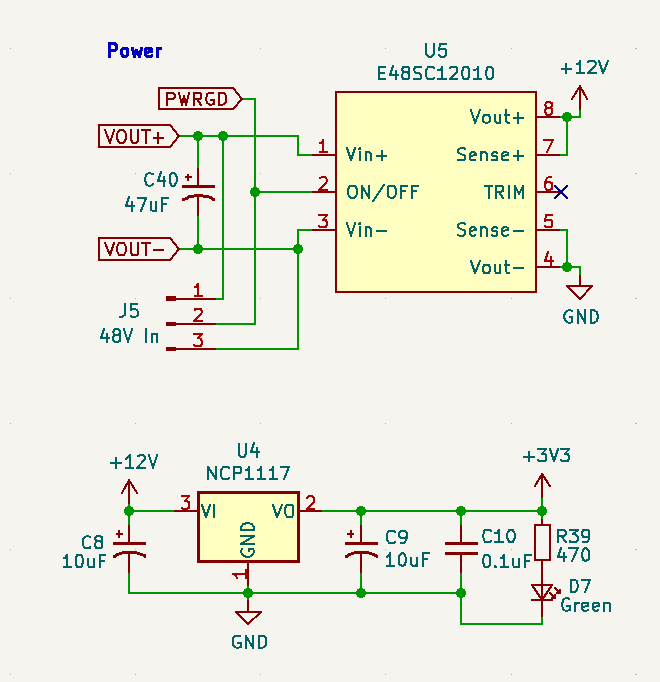 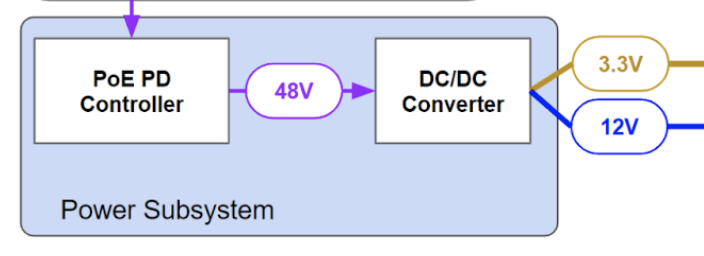 ‹#›
ELECTRICAL & COMPUTER ENGINEERING
GRAINGER ENGINEERING
[Speaker Notes: Rindra]
Power Subsystem
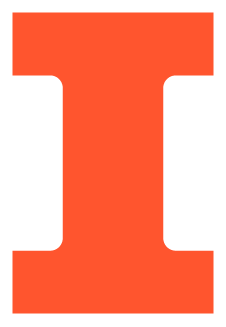 Requirements and Verification

Must step down 48 VDC to 11.5 - 12.5V with 5.5 - 6.5 A
Input 48 VDC using a power supply and verified that it consistently outputs readings within the required range

Must step down 48 VDC to 3.0 - 3.6 V 
Input 48 VDC using a power supply and verified that it consistently outputs readings within 3.0 - 3.6 V
‹#›
ELECTRICAL & COMPUTER ENGINEERING
GRAINGER ENGINEERING
[Speaker Notes: Rindra]
Motor Control Subsystem
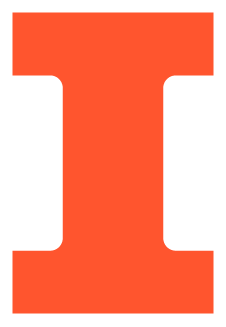 Design Overview

Motion Controller (Trinamic TMC429)
Stepper Driver IC (Trinamic TMC2660)
Motor current output
Limit switch input
Motor
Limit Switches
Legend
█ 48V
█ 12V
█ 3.3V
█ SPI
█ Step/Dir
Motor Control Subsystem
Motor Current
On/Off
MCU
Motion Controller
Stepper Driver IC
3.3V
12V
‹#›
ELECTRICAL & COMPUTER ENGINEERING
GRAINGER ENGINEERING
[Speaker Notes: Armando]
Motor Control Subsystem
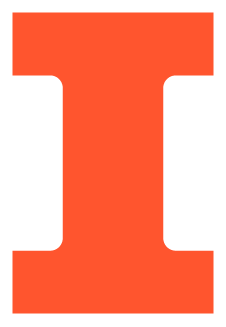 Schematic
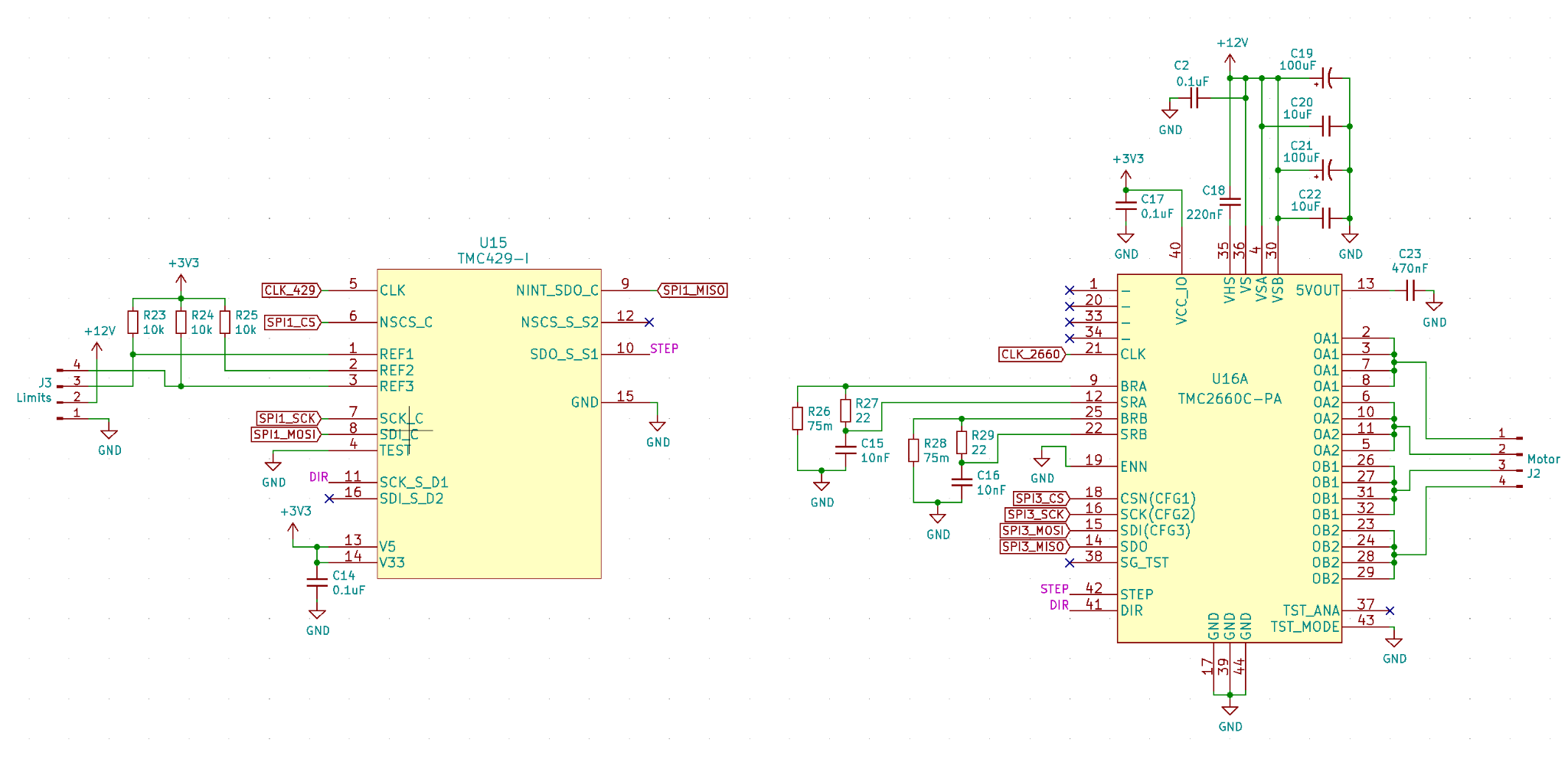 ‹#›
ELECTRICAL & COMPUTER ENGINEERING
GRAINGER ENGINEERING
[Speaker Notes: Armando]
Motor Control Subsystem
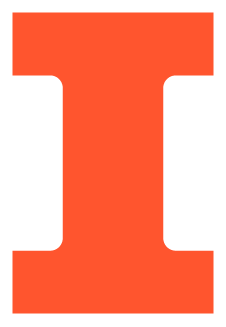 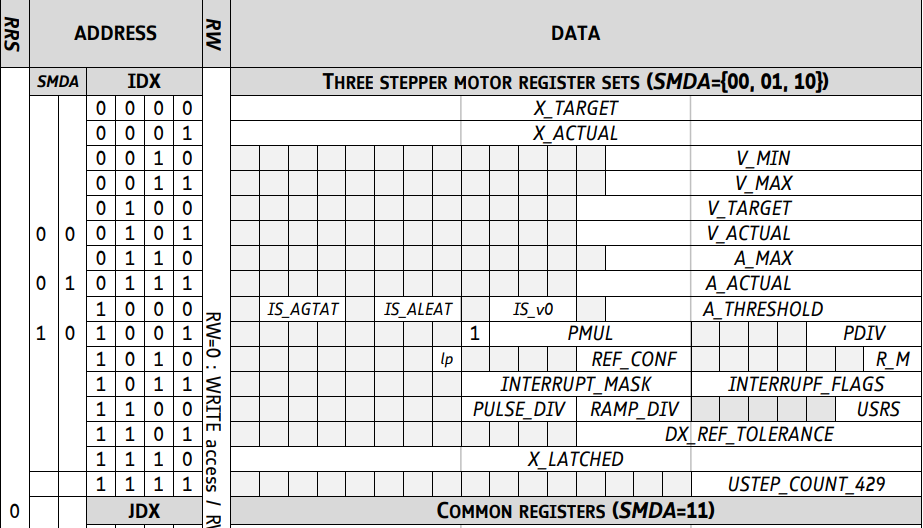 ‹#›
ELECTRICAL & COMPUTER ENGINEERING
GRAINGER ENGINEERING
[Speaker Notes: Armando]
Motor Control Subsystem
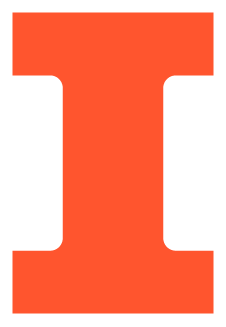 HAL_SPI_TransmitReceive(&hspi1, DATA_SENT, DATA_RECIEVED, NUM_BYTES_READ,TIMEOUT);


Example functions:
setPosition
getPosition
setVelocity
getVelocity
setCurrentScale
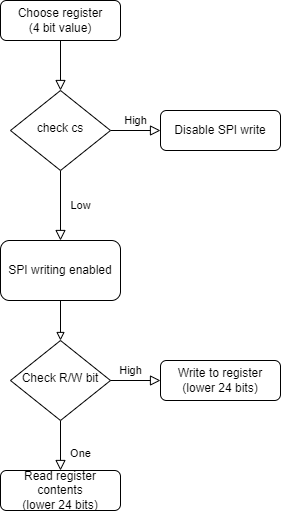 ‹#›
ELECTRICAL & COMPUTER ENGINEERING
GRAINGER ENGINEERING
[Speaker Notes: Armando]
Motor Control Subsystem
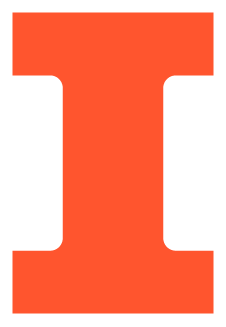 Requirements and Verification

Converts SPI commands from MCU to step/dir pulses which are accurate enough for microstepping 256 microsteps per full step
Verified that when the motor moved 1 full rotation (360°), it has moved 56800 microsteps (256 microsteps * 360°).

Must be able to provide up to 3A per motor phase without going above 125° C
Was able to move 3 different motors with all functions and temperature did not exceed 43° C
‹#›
ELECTRICAL & COMPUTER ENGINEERING
GRAINGER ENGINEERING
[Speaker Notes: Rindra]
Motor Control Subsystem
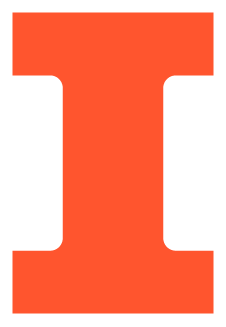 Requirements and Verification
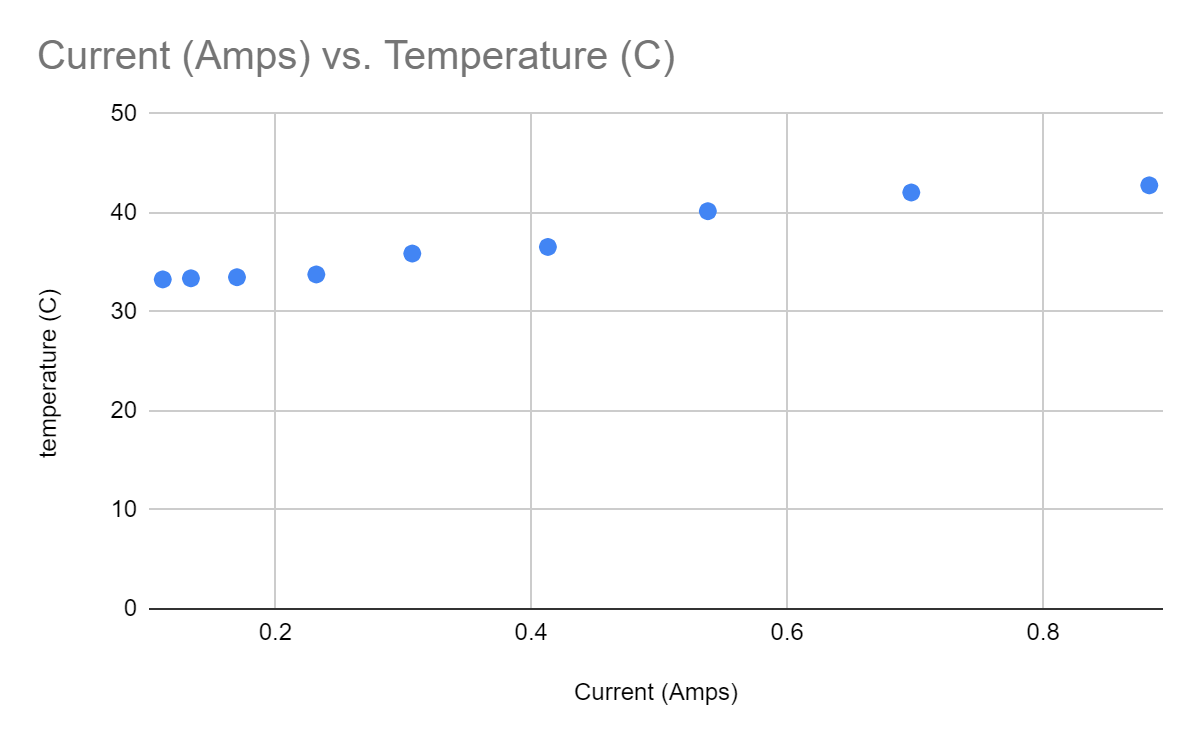 ‹#›
ELECTRICAL & COMPUTER ENGINEERING
GRAINGER ENGINEERING
[Speaker Notes: Rindra]
MCU
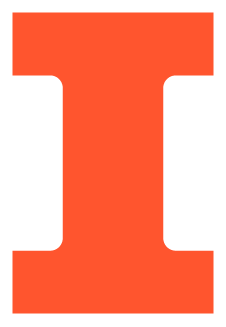 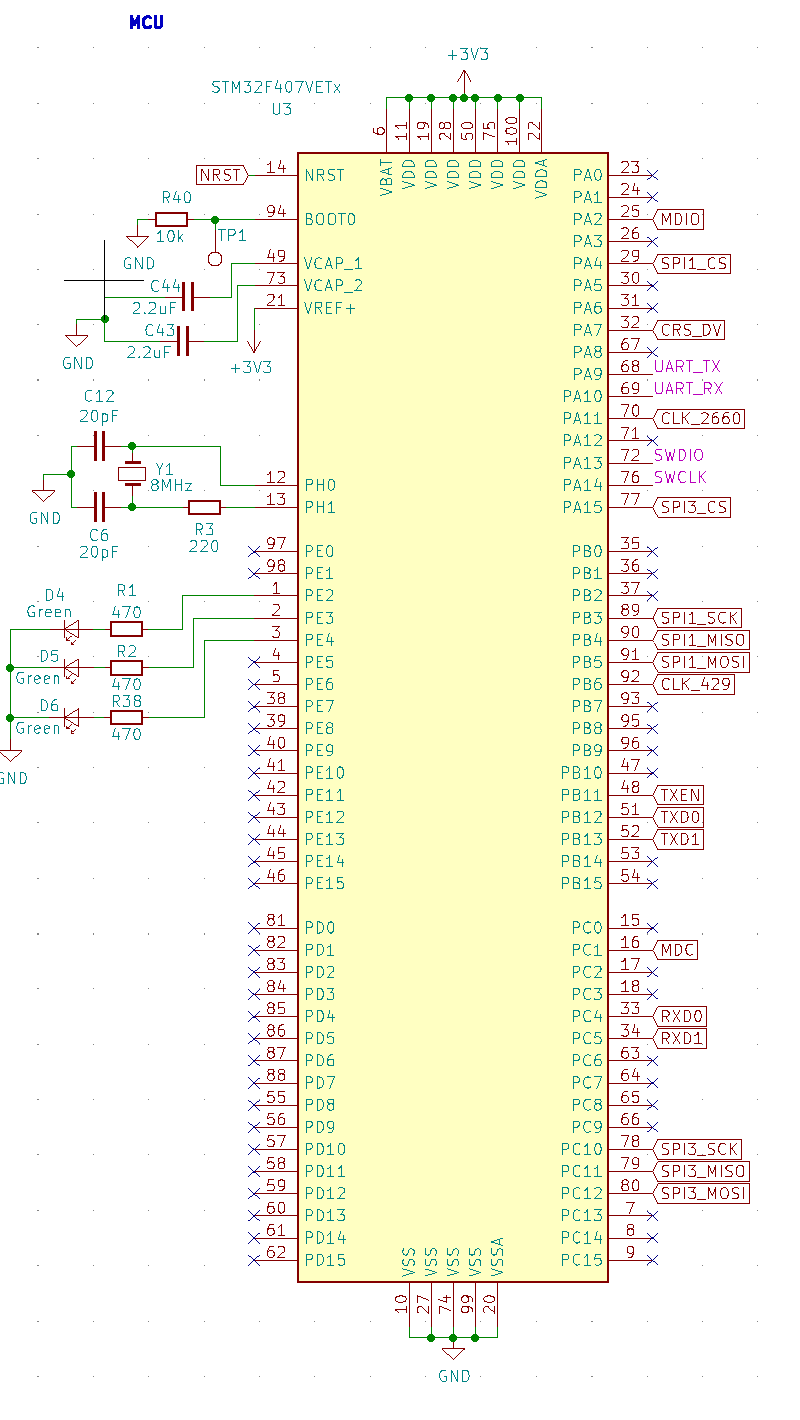 Design

STM32F407
Integrated Ethernet MAC
Ethernet RMII input
SPI Outputs for TMC429 and TMC2660
UART for debugging
Status LEDs
‹#›
ELECTRICAL & COMPUTER ENGINEERING
GRAINGER ENGINEERING
[Speaker Notes: Rindra]
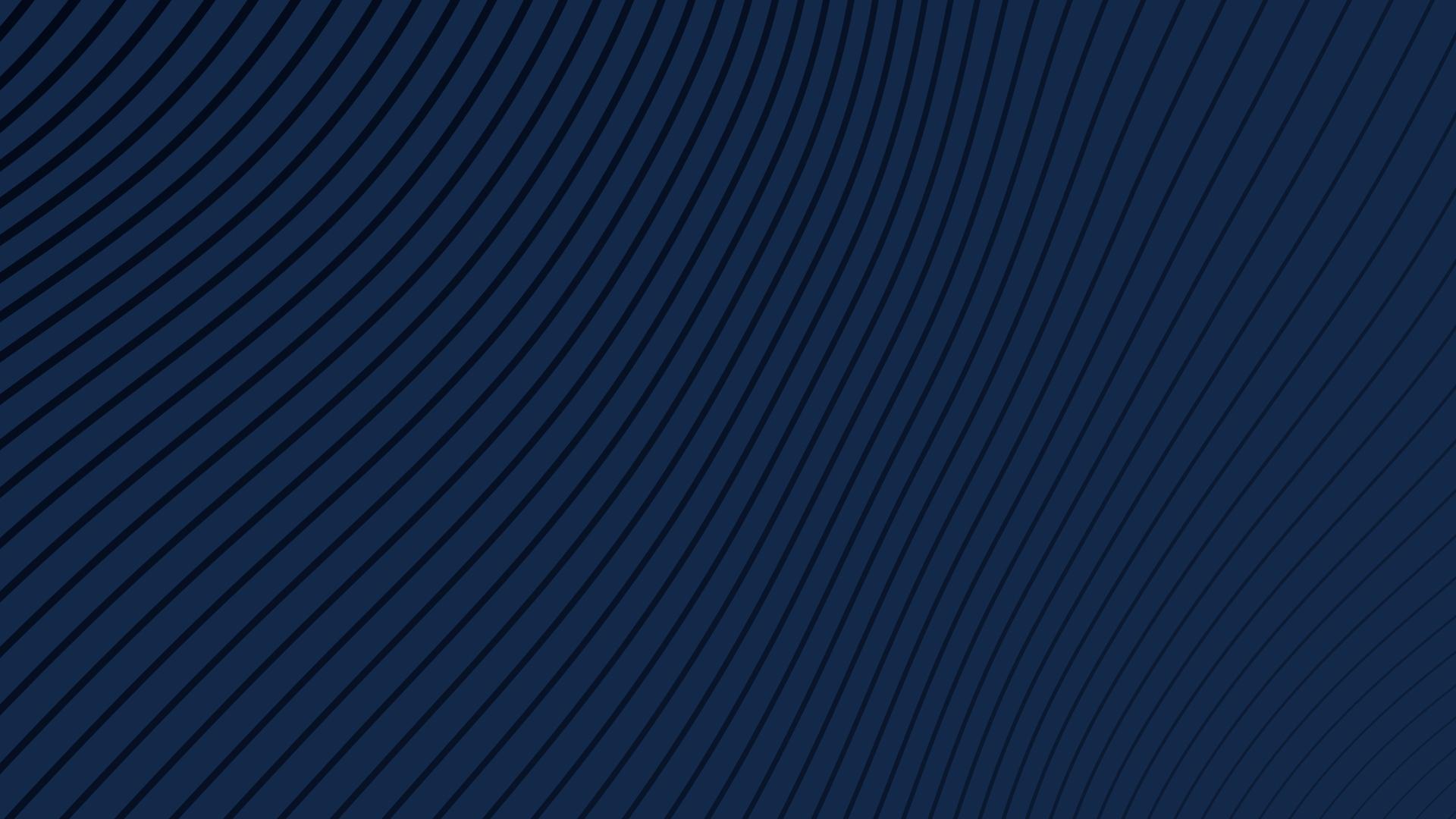 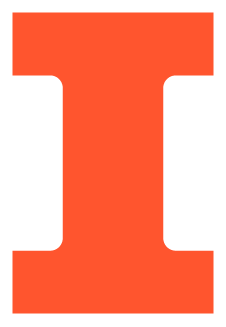 Project Build
‹#›
ELECTRICAL & COMPUTER ENGINEERING
GRAINGER ENGINEERING
Project Build
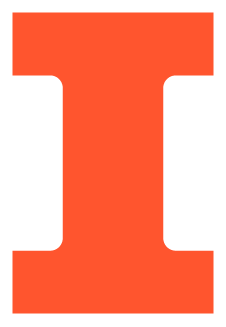 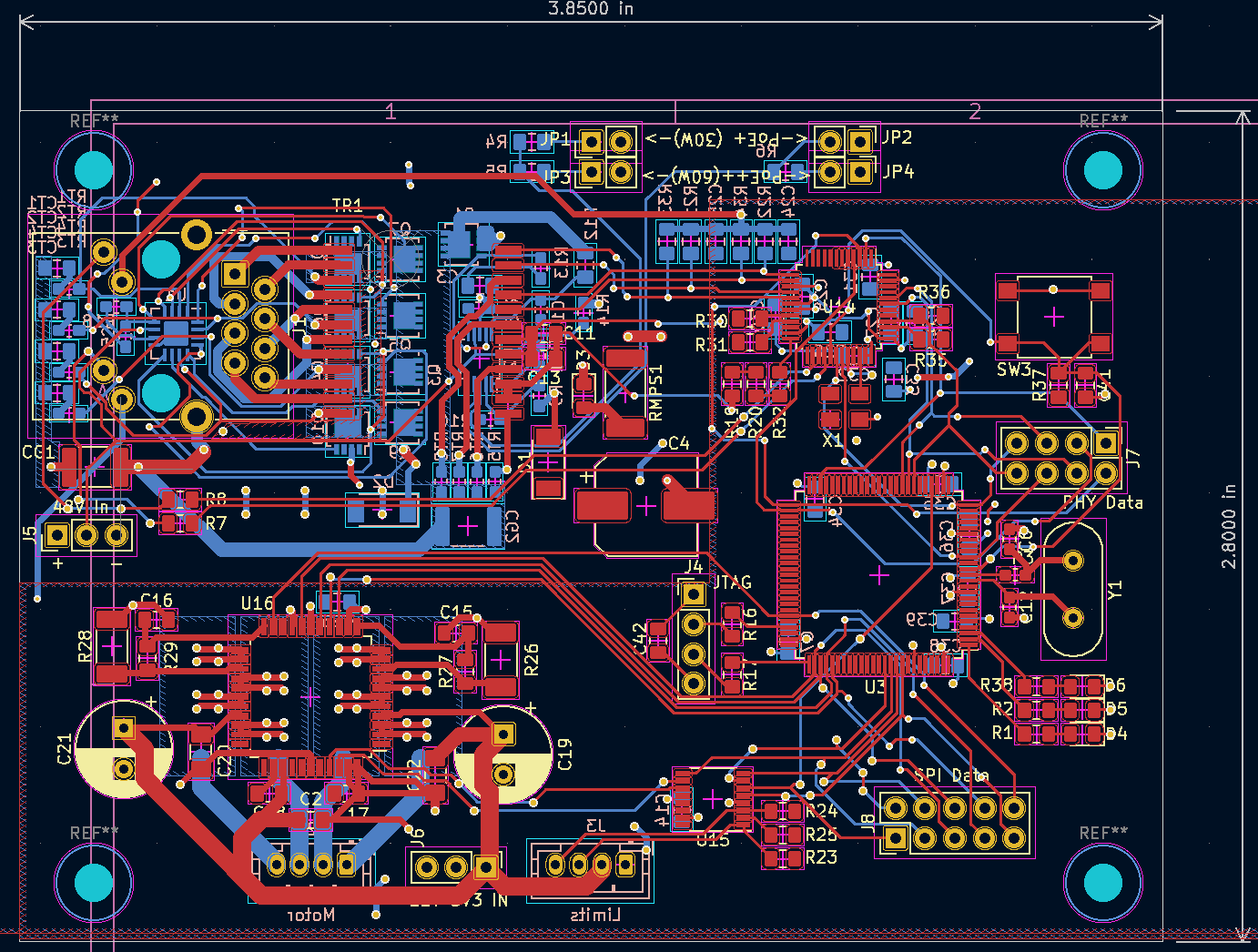 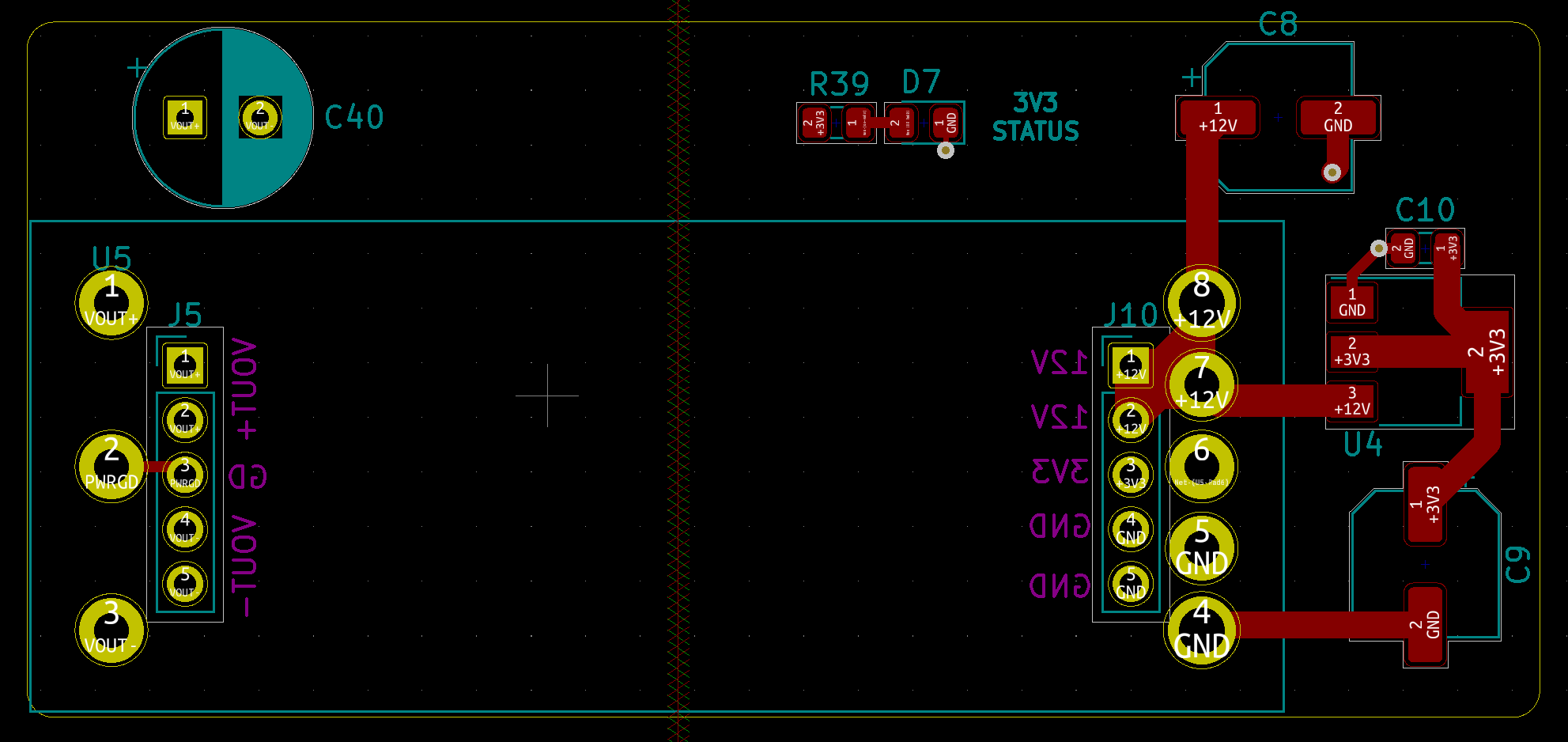 ‹#›
ELECTRICAL & COMPUTER ENGINEERING
GRAINGER ENGINEERING
[Speaker Notes: Armando]
Project Build
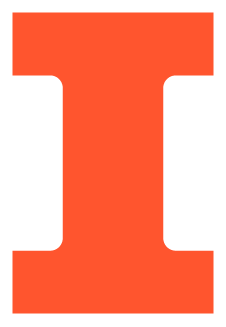 Results

PoE circuitry able to output 48 VDC and supports 60W and 30W PoE standards
Power board able to step down 48V to 3.3V and 12V
MCU able to communicate with motor control subsystem properly
Able to:
Move motor to a target position
Read current motor position
Move motor at a given velocity
Able to set amount of current to power up motor
Currently, ethernet communication not working but is temporarily substituted with UART communication
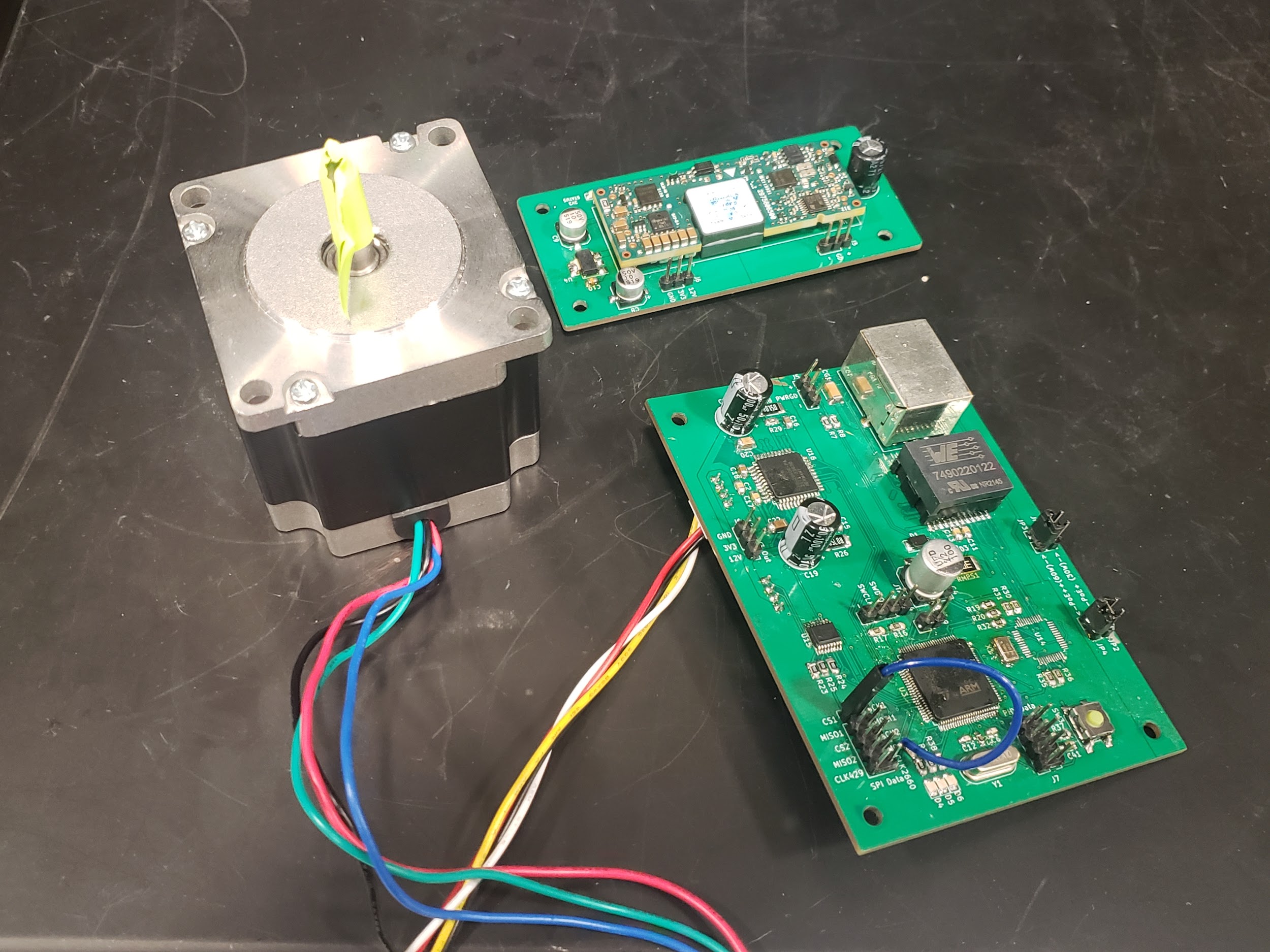 ‹#›
ELECTRICAL & COMPUTER ENGINEERING
GRAINGER ENGINEERING
[Speaker Notes: Rindra]
Project Build
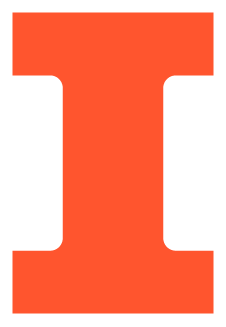 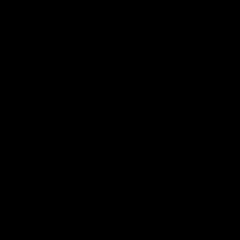 Video
‹#›
ELECTRICAL & COMPUTER ENGINEERING
GRAINGER ENGINEERING
Project Build
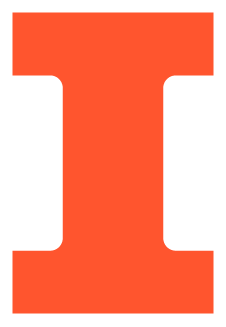 Problems

Damaged STM32F407 MCU and 2 DP83848 PHY chips
PoE Negotiation failed due to transformer in RJ45 component
Shorted MOSFET which caused PoE++ to fail
Stop switches repeatedly gets disabled
MCU clock output to Trinamic chips very noisy - used internal clock for TMC2660
Ethernet software did not work
‹#›
ELECTRICAL & COMPUTER ENGINEERING
GRAINGER ENGINEERING
[Speaker Notes: Armando]
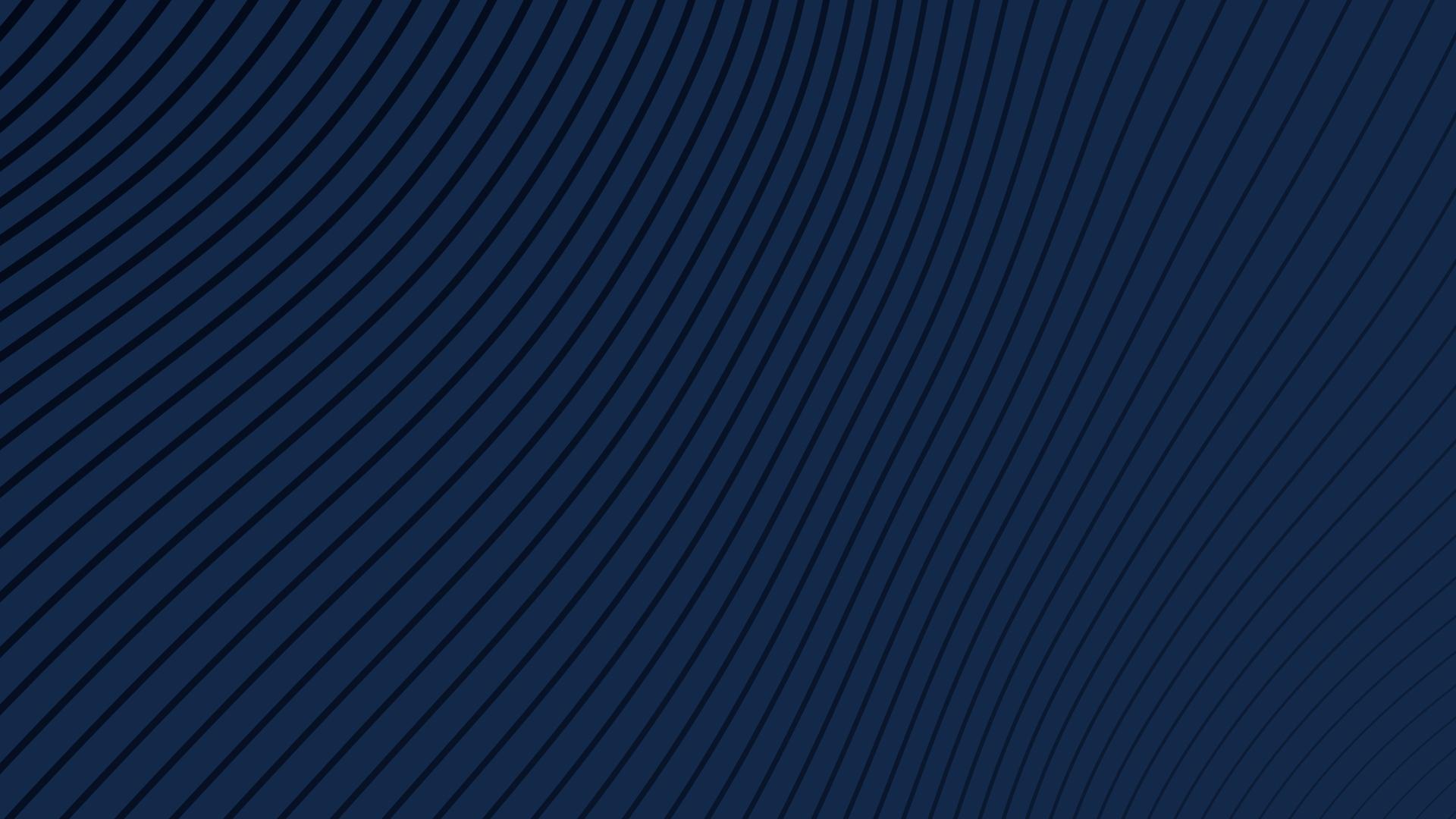 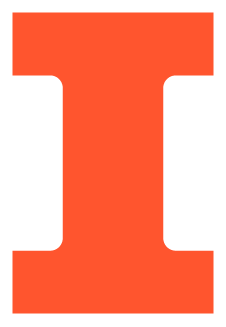 Conclusion
‹#›
ELECTRICAL & COMPUTER ENGINEERING
GRAINGER ENGINEERING
Conclusion
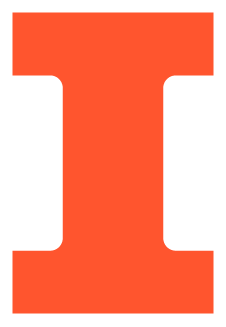 Future Work

Ethernet subsystem
Test with STM32 + ethernet dev board
TVS diodes on PHY data inputs
Software implementation of ethernet
Integration into Argonne control software (SPEC)
Power board stacked on main PCB
16 MHz oscillator for Trinamic ICs
4 layer board
‹#›
ELECTRICAL & COMPUTER ENGINEERING
GRAINGER ENGINEERING
[Speaker Notes: Bryan]
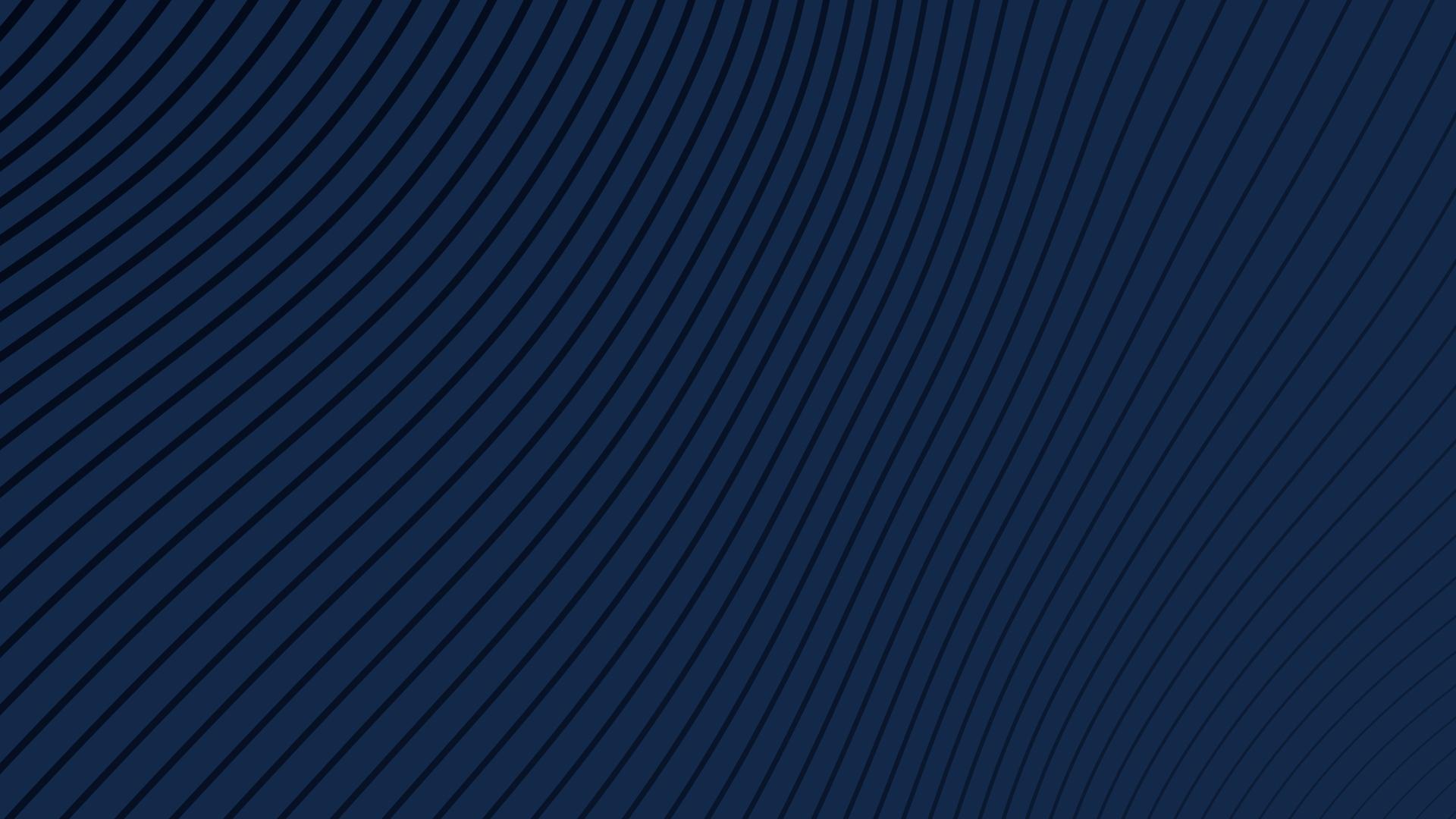 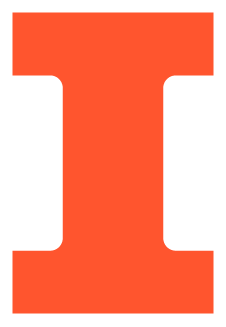 THANKS!
‹#›
ELECTRICAL & COMPUTER ENGINEERING
GRAINGER ENGINEERING
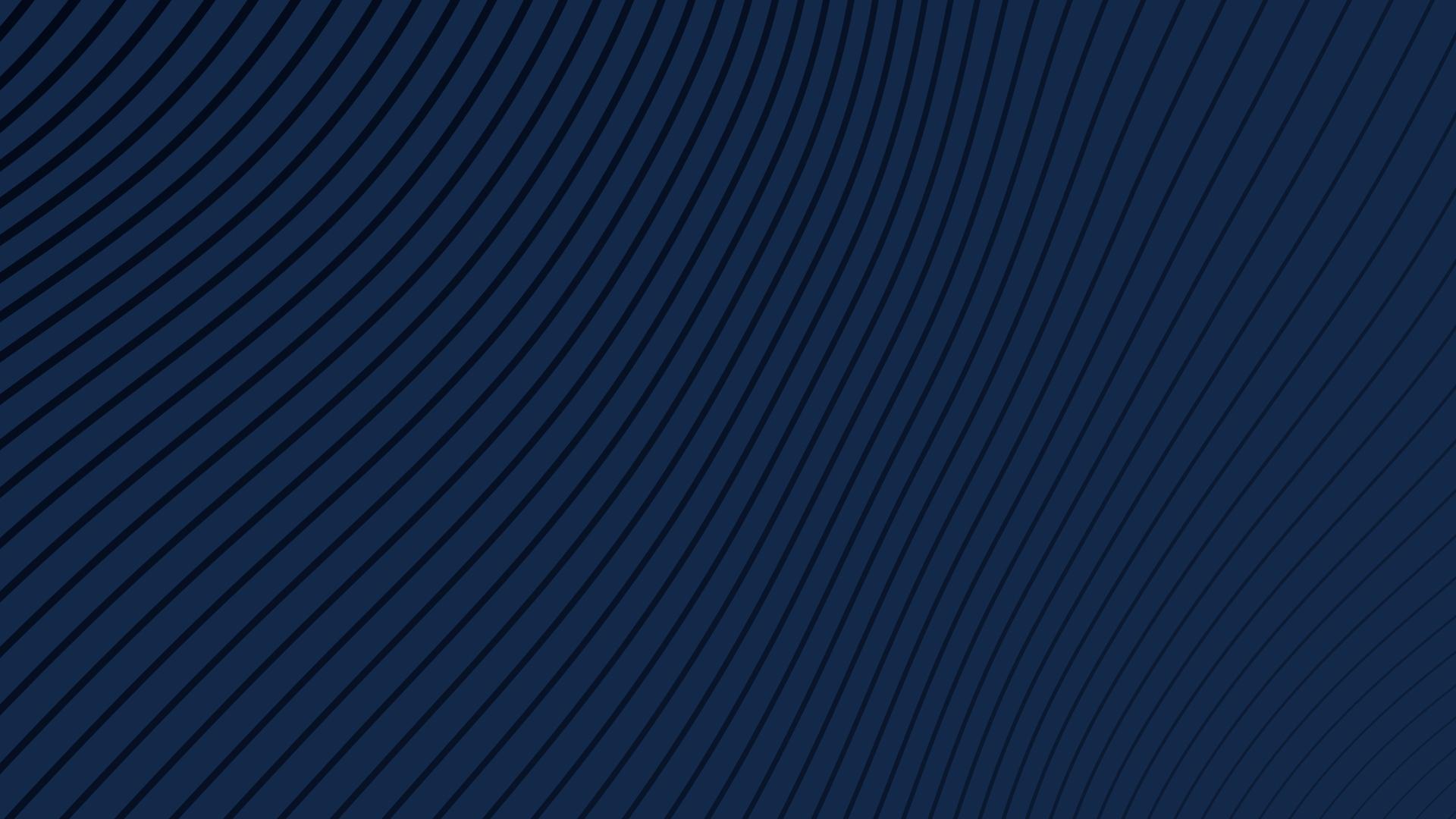 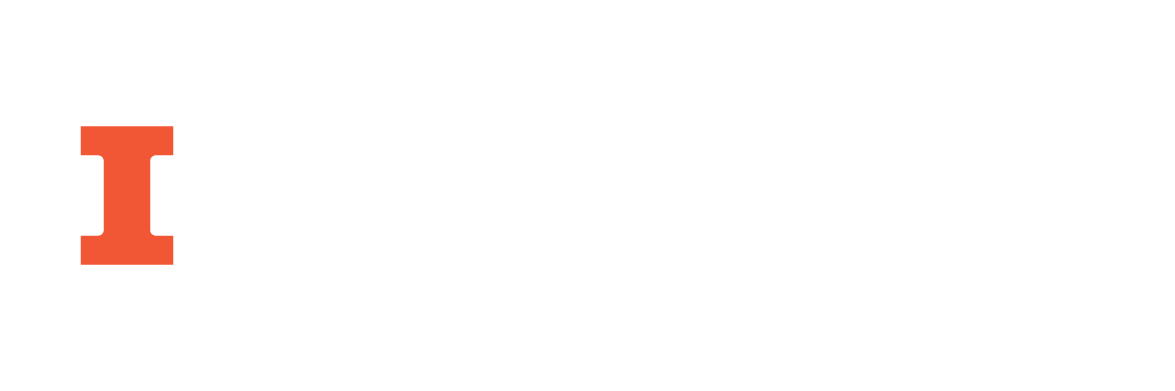 ‹#›